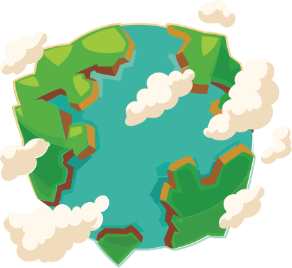 Quiz: QBOCXGN
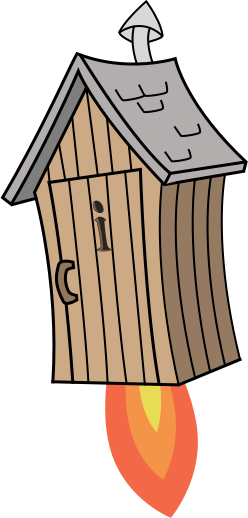 Stage 6
Term 3 - Block 3 - Properties of Shape
Lesson 1 - To be able to measure with a protractor
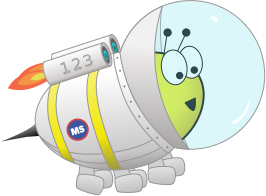 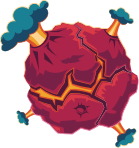 Block 3 – Properties of Shape
1
3
To be able to measure with a protractor
Success criteria:
I can line up a protractor accurately and identify the correct scale to use, giving a correct measurement
I can explain my reasoning when lining up a protractor accurately and identify the correct scale to use, giving a correct measurement
To be able to measure with a protractor
Starter:
Revise the following angle terminology.
right angle
(exactly 90o)
acute angle
(less than 90o)
obtuse angle
(more than 90o, less than 180o)
full turn
(exactly 360o)
reflex angle
(between 180o and 360o)
straight line / half turn
(exactly 180o)
To be able to measure with a protractor
Starter:
Copy and translate the worksheet into your books.
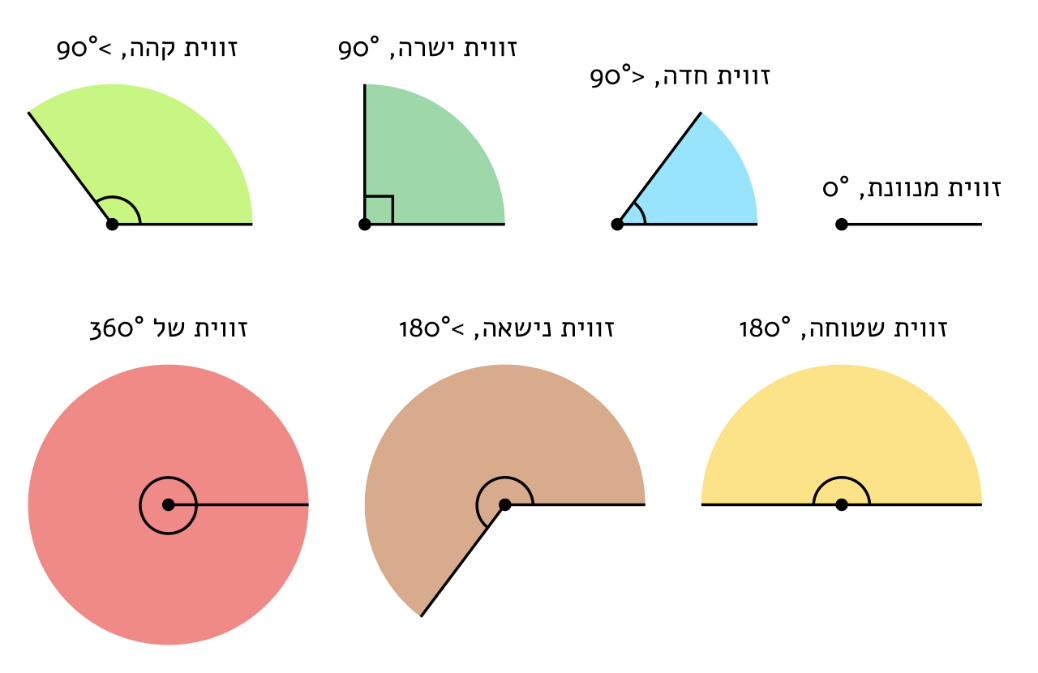 To be able to measure with a protractor
Starter:
Copy and translate the worksheet into your books.
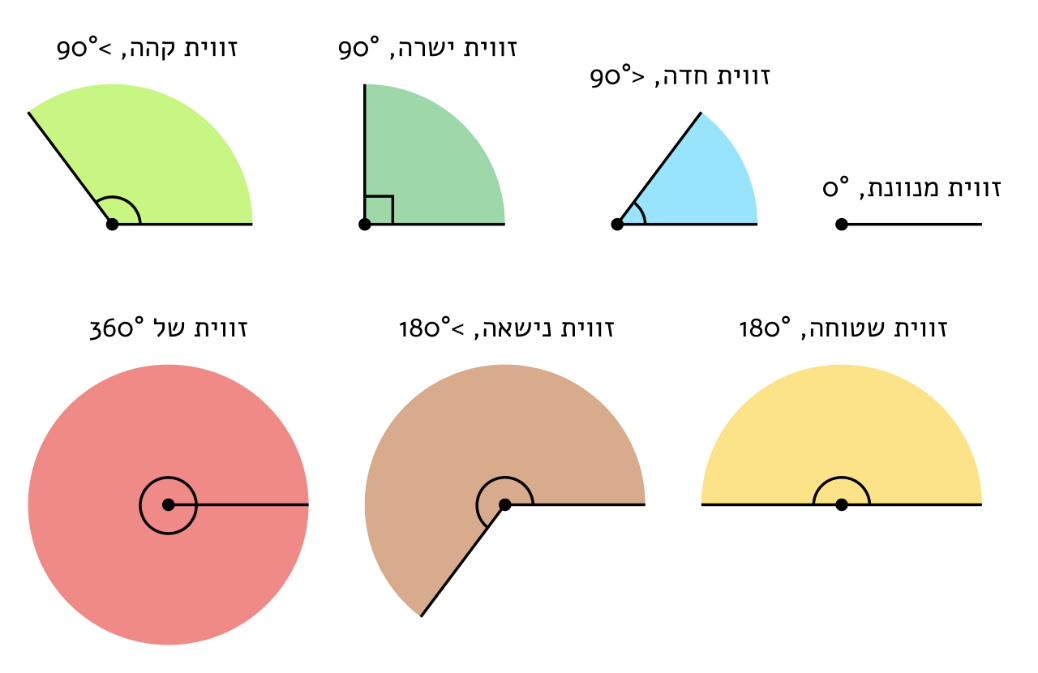 acute angle
(less than 90o)
right angle
(exactly 90o)
obtuse angle
(between 90o 
and 180o)
straight line / half turn
(exactly 180o)
full turn
(exactly 360o)
reflex angle
(between 180o 
and 360o)
To be able to measure with a protractor
Talking Time:
Look at the angle, then complete the sentences below:
C
A
B
It is a/an _______ angle. It has a measurement of ___o.
To be able to measure with a protractor
Talking Time:
Look at the angle, then complete the sentences below:
C
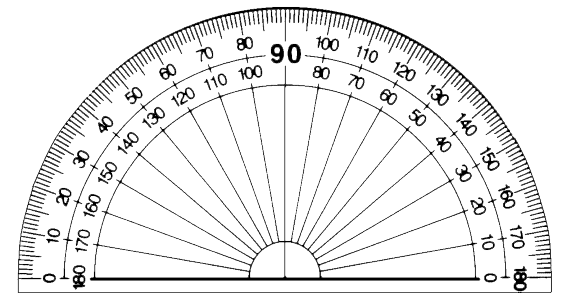 A
B
It is a/an _______ angle. It has a measurement of ___o.
To be able to measure with a protractor
Talking Time:
Look at the angle, then complete the sentences below:
C
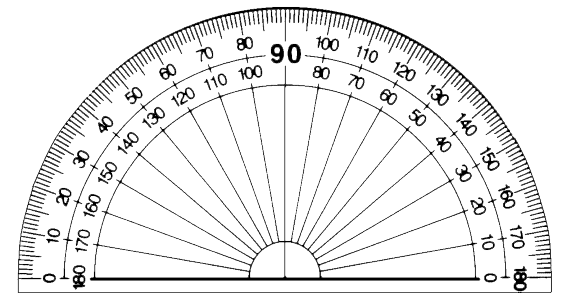 A
B
It is a/an right angle. It has a measurement of 90o.
X
To be able to measure with a protractor
Talking Time:
Look at the angle, then complete the sentences below:
C
A
B
It is a/an _______ angle. It has a measurement of ___o.
To be able to measure with a protractor
Talking Time:
Look at the angle, then complete the sentences below:
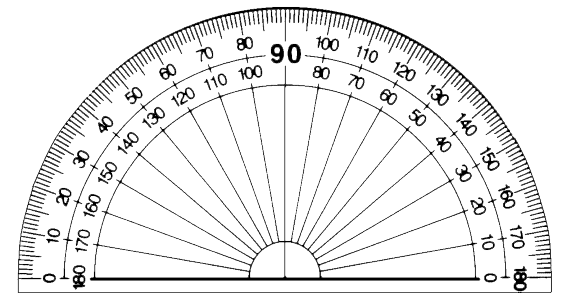 C
A
B
It is a/an _______ angle. It has a measurement of ___o.
To be able to measure with a protractor
Talking Time:
Look at the angle, then complete the sentences below:
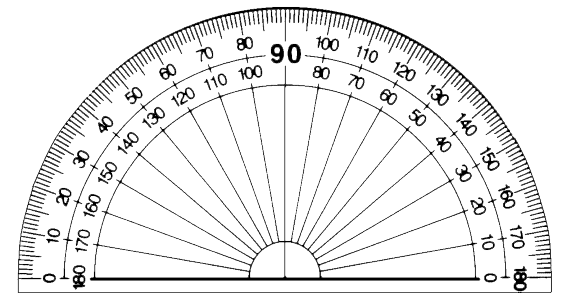 C
A
B
It is a/an acute angle. It has a measurement of 50o.
X
To be able to measure with a protractor
Talking Time:
Look at the angle, then complete the sentences below:
C
A
B
It is a/an _______ angle. It has a measurement of ___o.
To be able to measure with a protractor
Talking Time:
Look at the angle, then complete the sentences below:
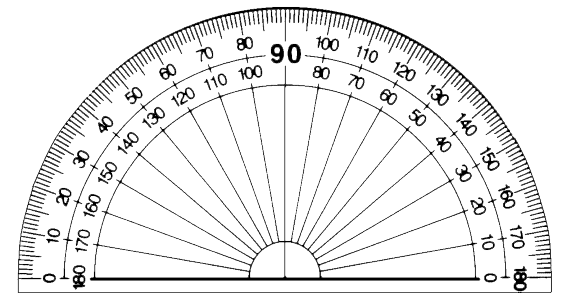 C
A
B
It is a/an _______ angle. It has a measurement of ___o.
To be able to measure with a protractor
Talking Time:
Look at the angle, then complete the sentences below:
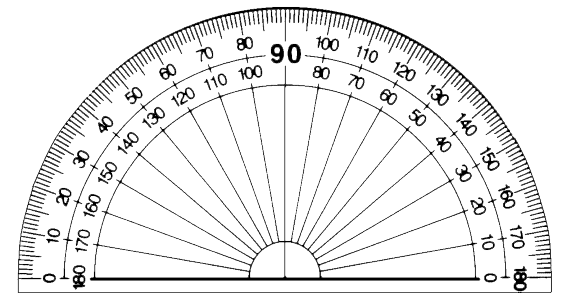 C
A
B
It is a/an obtuse angle. It has a measurement of 120o.
X
To be able to measure with a protractor
Talking Time:
Look at the angle, then complete the sentences below:
C
A
B
It is a/an _______ angle. It has a measurement of ___o.
To be able to measure with a protractor
Talking Time:
Look at the angle, then complete the sentences below:
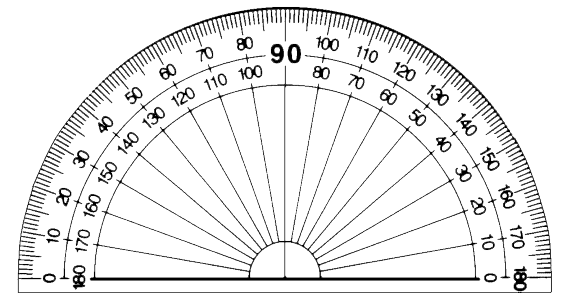 C
A
B
It is a/an _______ angle. It has a measurement of ___o.
To be able to measure with a protractor
Talking Time:
Look at the angle, then complete the sentences below:
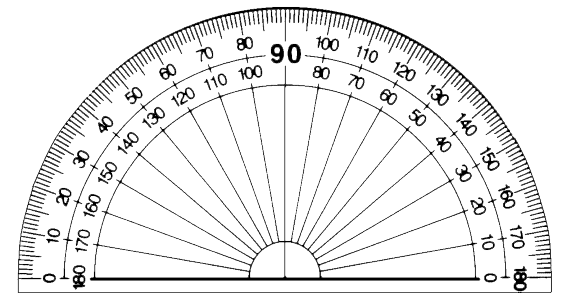 C
A
B
It is a/an acute angle. It has a measurement of 75o.
X
To be able to measure with a protractor
Talking Time:
Look at the angle, then complete the sentences below:
C
A
B
It is a/an _______ angle. It has a measurement of ___o.
To be able to measure with a protractor
Talking Time:
Look at the angle, then complete the sentences below:
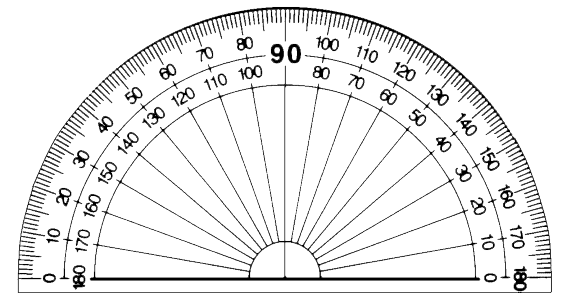 C
A
B
It is a/an _______ angle. It has a measurement of ___o.
To be able to measure with a protractor
Talking Time:
Look at the angle, then complete the sentences below:
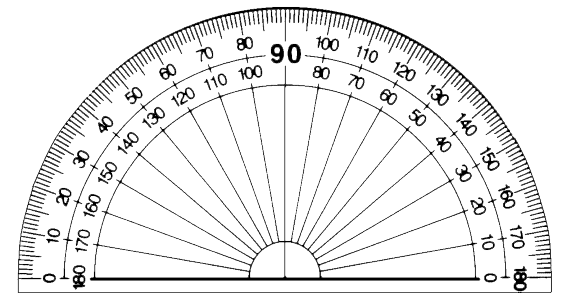 C
A
B
It is a/an obtuse angle. It has a measurement of 105o.
X
To be able to measure with a protractor
Draw angles and swap with a partner to measure them.
Activity 1:
Look at the angle, then complete the sentences below:
C
A
B
It is a/an _______ angle. It has a measurement of ___o.
To be able to measure with a protractor
Draw angles and swap with a partner to measure them.
Activity 1:
Look at the angle, then complete the sentences below:
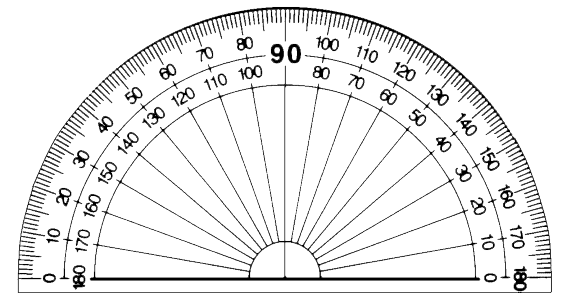 C
A
B
It is a/an _______ angle. It has a measurement of ___o.
To be able to measure with a protractor
Teacher / peer assessment
Activity 1:
Look at the angle, then complete the sentences below:
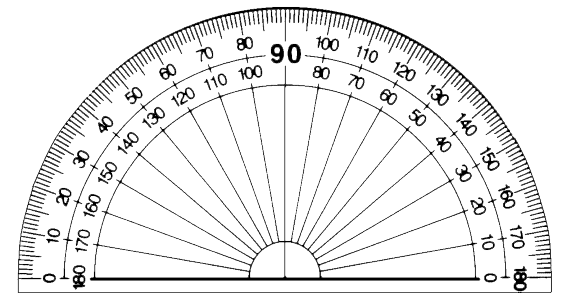 C
A
B
It is a/an acute angle. It has a measurement of 45o.
X
To be able to measure with a protractor
Talking Time
Look at the angle, then complete the sentences below:
A
C
B
It is a/an _______ angle. It has a measurement of ___o.
To be able to measure with a protractor
Talking Time:
Look at the angle, then complete the sentences below:
A
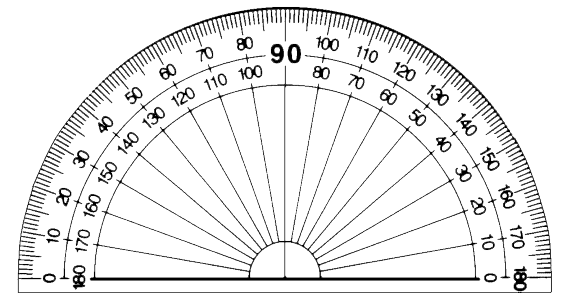 C
B
It is a/an _______ angle. It has a measurement of ___o.
To be able to measure with a protractor
Talking Time:
Look at the angle, then complete the sentences below:
A
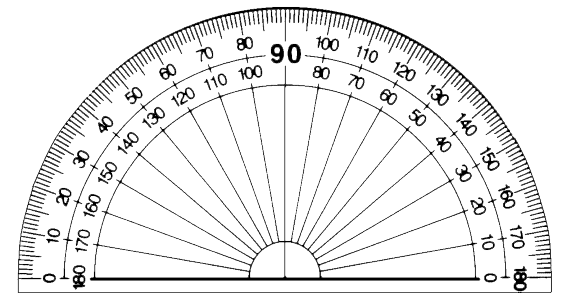 C
B
It is a/an acute angle. It has a measurement of 70o.
X
To be able to measure with a protractor
Talking Time:
Look at the angle, then complete the sentences below:
A
C
B
It is a/an _______ angle. It has a measurement of ___o.
To be able to measure with a protractor
Talking Time:
Look at the angle, then complete the sentences below:
A
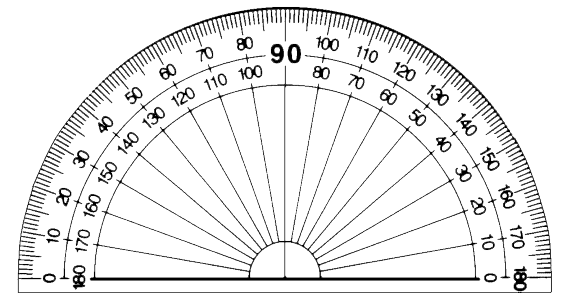 C
B
It is a/an _______ angle. It has a measurement of ___o.
To be able to measure with a protractor
Talking Time:
Look at the angle, then complete the sentences below:
A
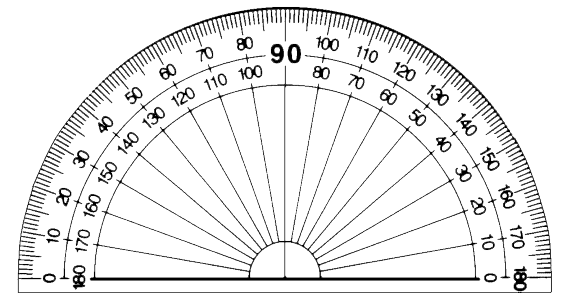 C
B
It is a/an obtuse angle. It has a measurement of 100o.
X
To be able to measure with a protractor
Talking Time:
Look at the angle, then complete the sentences below:
A
C
B
It is a/an _______ angle. It has a measurement of ___o.
To be able to measure with a protractor
Talking Time:
Look at the angle, then complete the sentences below:
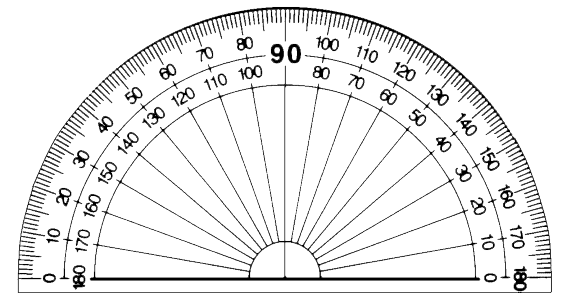 A
C
B
It is a/an _______ angle. It has a measurement of ___o.
To be able to measure with a protractor
Talking Time:
Look at the angle, then complete the sentences below:
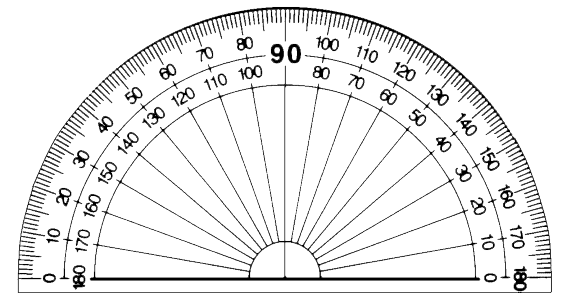 A
C
B
It is a/an obtuse angle. It has a measurement of 125o.
X
To be able to measure with a protractor
Talking Time:
Look at the angle, then complete the sentences below:
C
A
B
It is a/an _______ angle. It has a measurement of ___o.
To be able to measure with a protractor
Talking Time:
Look at the angle, then complete the sentences below:
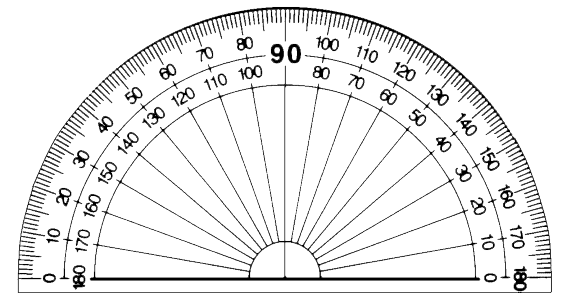 C
A
B
It is a/an _______ angle. It has a measurement of ___o.
To be able to measure with a protractor
Talking Time:
Look at the angle, then complete the sentences below:
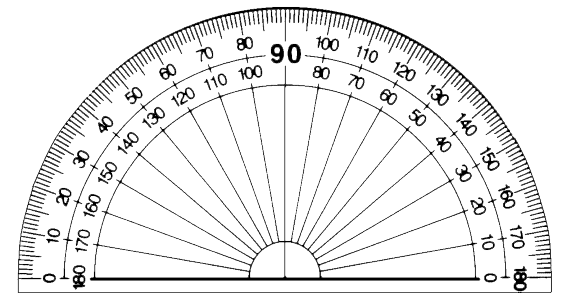 C
A
B
It is a/an obtuse angle. It has a measurement of 145o.
X
To be able to measure with a protractor
Talking Time:
Look at the angle, then complete the sentences below:
C
A
B
It is a/an _______ angle. It has a measurement of ___o.
To be able to measure with a protractor
Talking Time:
Look at the angle, then complete the sentences below:
C
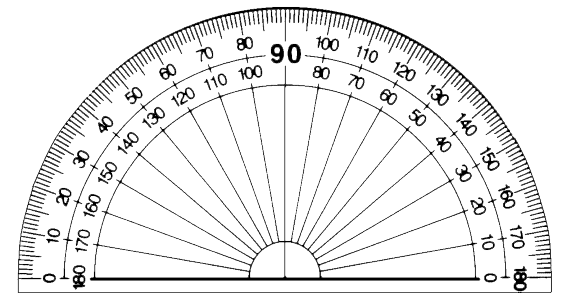 A
B
It is a/an _______ angle. It has a measurement of ___o.
To be able to measure with a protractor
Talking Time:
Look at the angle, then complete the sentences below:
C
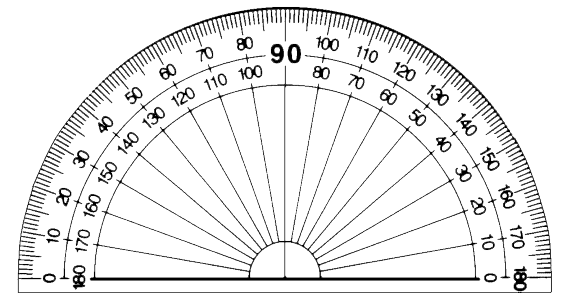 A
B
It is a/an acute angle. It has a measurement of 75o.
X
To be able to measure with a protractor
Draw angles and swap with a partner to measure them.
Activity 2:
Look at the angle, then complete the sentences below:
C
A
B
It is a/an _______ angle. It has a measurement of ___o.
To be able to measure with a protractor
Draw angles and swap with a partner to measure them.
Activity 2:
Look at the angle, then complete the sentences below:
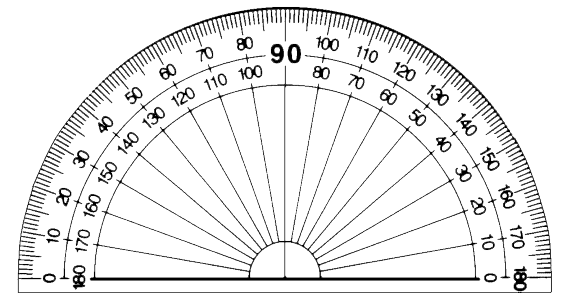 C
A
B
It is a/an _______ angle. It has a measurement of ___o.
To be able to measure with a protractor
Teacher / peer assessment
Activity 2:
Look at the angle, then complete the sentences below:
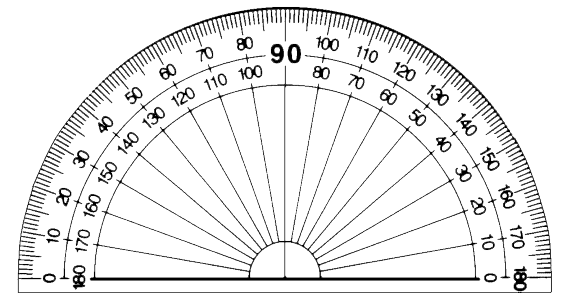 C
A
B
It is a/an obtuse angle. It has a measurement of 115o.
X
To be able to measure with a protractor
Talking Time:
Look at the angle, then complete the sentences below:
C
A
B
It is a/an _______ angle. It has a measurement of ___o.
To be able to measure with a protractor
Talking Time:
Look at the angle, then complete the sentences below:
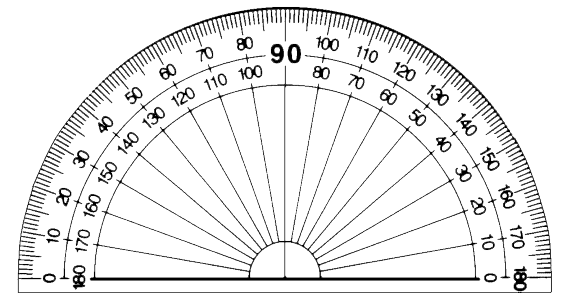 C
A
B
It is a/an _______ angle. It has a measurement of ___o.
To be able to measure with a protractor
Talking Time:
Look at the angle, then complete the sentences below:
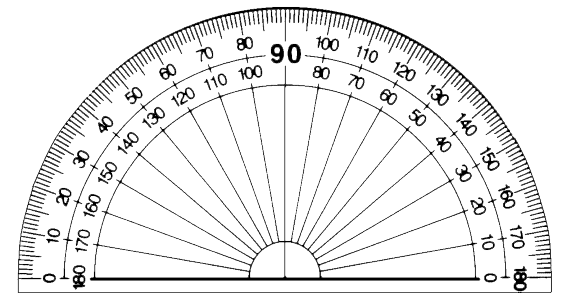 C
A
B
It is a/an reflex angle. It has a measurement of 250o.
X
To be able to measure with a protractor
Talking Time:
Look at the angle, then complete the sentences below:
C
A
B
It is a/an _______ angle. It has a measurement of ___o.
To be able to measure with a protractor
Talking Time:
Look at the angle, then complete the sentences below:
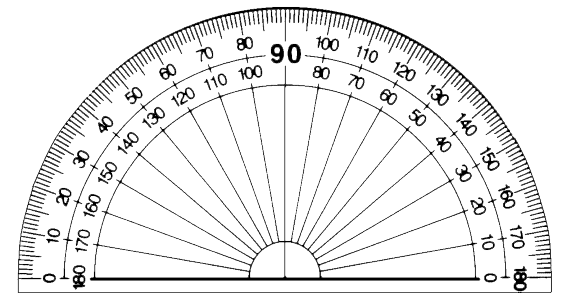 C
A
B
It is a/an _______ angle. It has a measurement of ___o.
To be able to measure with a protractor
Talking Time:
Look at the angle, then complete the sentences below:
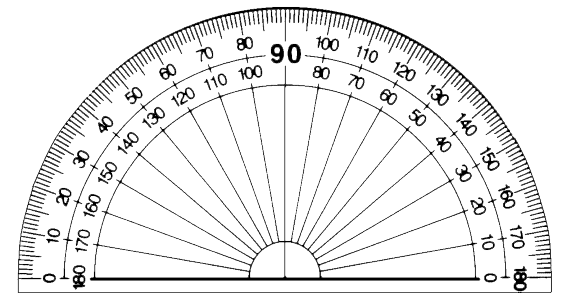 C
A
B
It is a/an reflex angle. It has a measurement of 285o.
X
To be able to measure with a protractor
Draw angles and swap with a partner to measure them.
Activity 3:
Look at the angle, then complete the sentences below:
A
c
B
It is a/an _______ angle. It has a measurement of ___o.
To be able to measure with a protractor
Draw angles and swap with a partner to measure them.
Activity 3:
Look at the angle, then complete the sentences below:
A
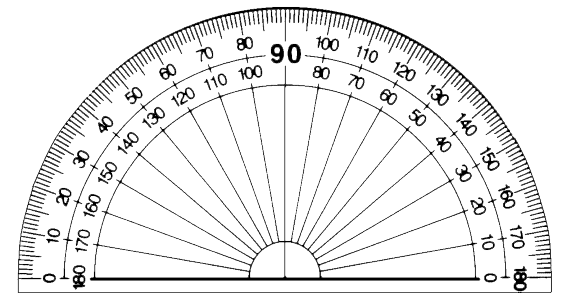 c
B
It is a/an _______ angle. It has a measurement of ___o.
To be able to measure with a protractor
Teacher / peer assessment
Activity 3:
Look at the angle, then complete the sentences below:
A
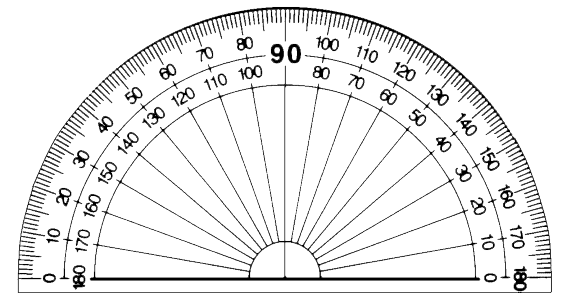 c
B
It is a/an reflex angle. It has a measurement of 325o.
X
To be able to measure with a protractor
Activity 4:
Draw an irregular quadrilateral, like the one shown below. 





Measure all four of the angles. What is the sum of the four angles? 
Explain your answer.
A
B
D
C
To be able to measure with a protractor
Activity 4:
Draw an irregular quadrilateral, like the one shown below. 






The sum of the four angles must be 360o.
Teacher / peer assessment
A
B
D
C
To be able to measure with a protractor
Activity 5:
What are the values of each of the angles below? 







Explain your answer.
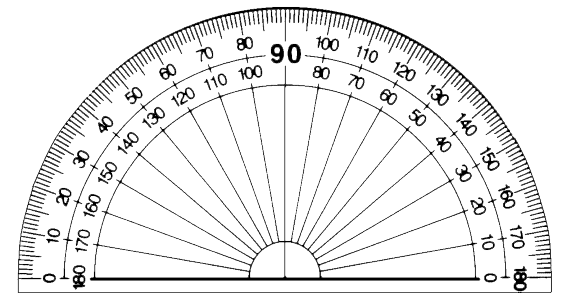 Y
Z
X
To be able to measure with a protractor
Activity 5:
What are the values of each of the angles below? 







X = 35o; Y = 55o; Z = 90o
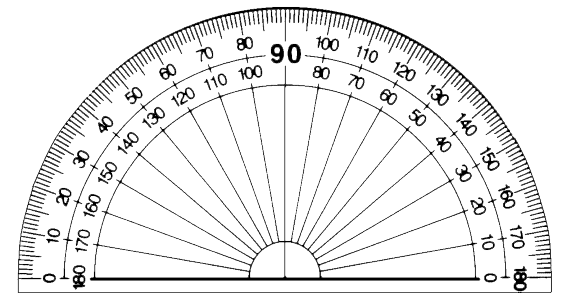 Y
Z
X
To be able to measure with a protractor
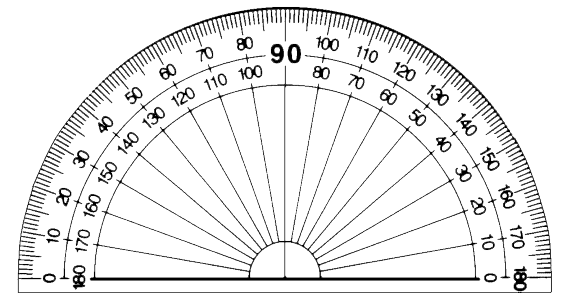 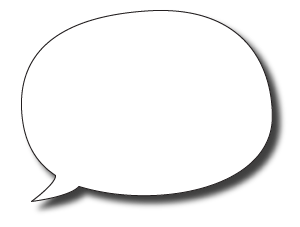 Evaluation:







What has Astrobee done wrong?
Explain your answer.
C
The angle above measures 110o.
A
B
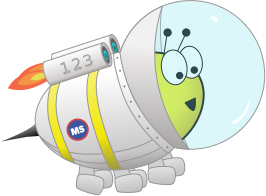 To be able to measure with a protractor
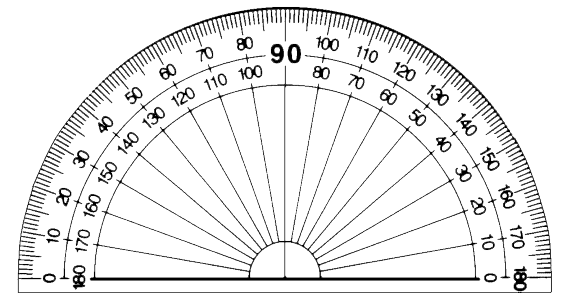 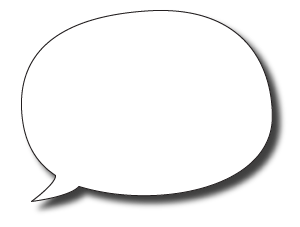 Evaluation:







Astrobee has measured using the incorrect scale. Astrobee could subtract this measurement from 360o or measure from the other scale, getting a measurement of 70o and add this to 180o to arrive at the correct answer, 250o.
C
The angle above measures 110o.
A
B
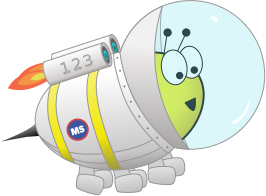 To be able to measure with a protractor
Success criteria:
I can line up a protractor accurately and identify the correct scale to use, giving a correct measurement
I can explain my reasoning when lining up a protractor accurately and identify the correct scale to use, giving a correct measurement